Open onze ogen
Zodat wij u kennen
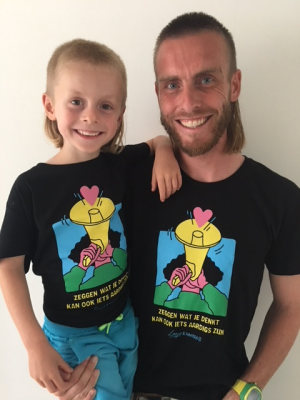 En hoop houden
Door Uw macht te zien
Open onze ogen
Zodat wij U kennen
En hoop houden
Door Uw macht te zien
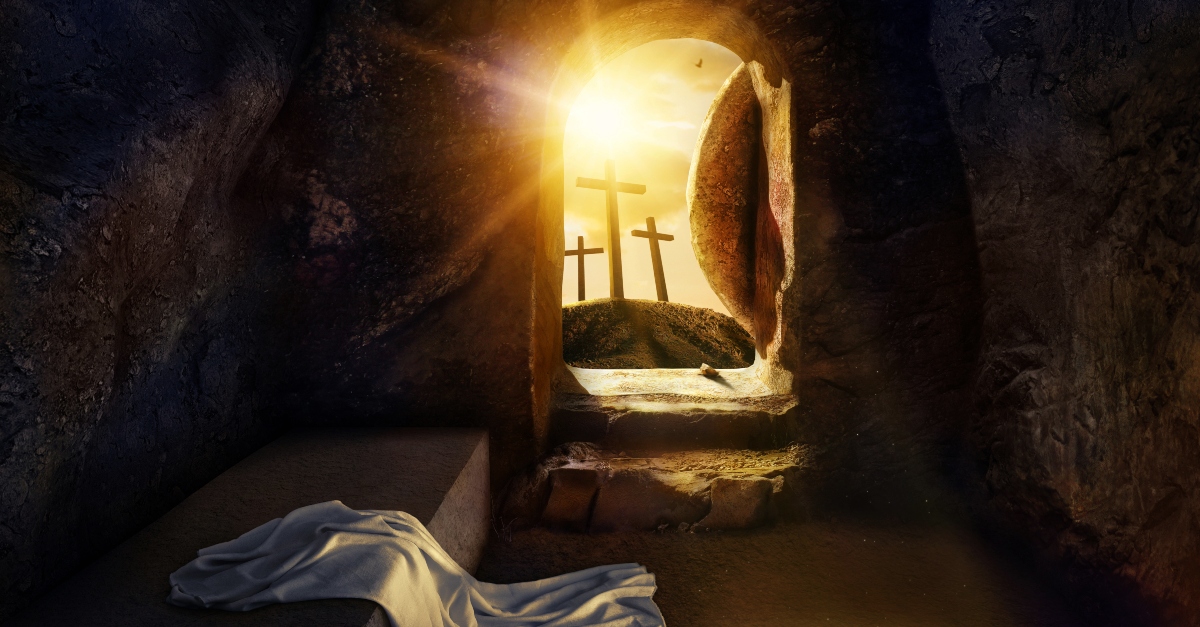